Guidance for Provision of Community Equipment in Care Homes
Michael Ross – Lead Practitioner Occupational Therapist
Camden Adult Social Care
1st February 2024
[Speaker Notes: Summary of the guidance Updated in 2022
Hopefully we’re all on the same and this will generate some further discussion.]
Principles of Equipment Provision in Care Homes
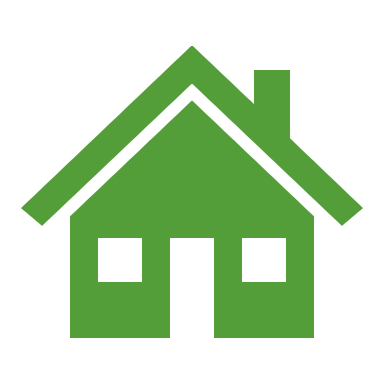 The purpose of providing equipment is to increase, maintain or regain functional ability, promoting independence and well-being of residents and care home staff.
Care homes are responsible for providing and maintaining their own range of equipment to meet a variety of care needs.
Care homes should assess for equipment provision which reflect the changing and future needs of the resident.
Key points
[Speaker Notes: NRS – Community Equipment]
Equipment Definitions
[Speaker Notes: Community Equipment]
Standard Equipment Examples
High back or variations of Queen Anne style chairs, height adjustable or varied heights 
Riser recliner chairs (with tilt in space) 
Standard height and low-profile beds (hospital style bed) 
Foam mattress (low to medium high-pressure relief) 
Wheeled and static commode 
Tilt in space shower chair with extended backrest for head support, tension adjustable backrest, lap strap 
Low level bed support and transfer aids e.g. wedges, T rolls and slide sheets 
All transit wheelchairs 
Transfer aids including full electrical hoists, (ceiling track hoists are considered an adaptation not equipment, therefore would not be funded) 
Hoist slings
[Speaker Notes: This includes:
Chairs including riser recliners with tilt functions
All bed and mattresses
All transfer aids including hoists and slings]
Specialist Equipment Examples
Chair, tilt in space with head rest and potentially other postural support accessories e.g. laterals, pommels 
Commode with postural support 
Wheeled shower chair with tilt in space and bespoke postural support e.g. head support, pommel, harness etc. 
Bespoke hoist sling 
Consideration of gantry hoists 
Wheelchair for independence, self-propelling or powered chair (wheelchair service) 
Complex sleep systems (health) 
High pressure care management including turning mattresses (health) 
Walking aids (Physiotherapist/health) 
Plus-sized (bariatric needs) non-standard only
[Speaker Notes: Mainly bespoke or specialist equipment that provides postural support or professional adjustment. 
Many of these items are to meet complex Health Needs.]
Care Home Assessments
Care home has a duty to assess and reassess for equipment provision which reflect the changing and future needs of the resident. 	
Assessments must be undertaken by a person who has received the appropriate training and is competent to carry out the assessment.
Care home should assess for standard moving and handling, function and mobility. 
Referral to the appropriate professional team where a person presents with more complex health needs and/or postural limitations, reduced skin integrity, challenges with breathing, eating and/or swallowing,.
Equipment will only be provided from Health or Social Care following an assessment.
[Speaker Notes: Ideally equipment needs should have been identified prior to the resident moving into the care home.]
Moving & Handling Assessments
Should be completed by care home staff on the arrival of a new resident to the home. 
Must be reviewed each time there is any change in health or functional ability of the individual.
Key members of care home staff should be appropriately trained in moving and handling equipment and be confident to recommend what is appropriate for the range of needs within the home.
Standard equipment provided by the care home should include equipment such as slide sheets and standing aids, as well as hoists and slings, in a range of styles and sizes.
Referrals for additional professional expertise, e.g. Occupational Therapists, on moving and handling advice, may be required when none of the standard equipment in the care home meets a resident’s needs and therefore specialist or bespoke solutions may need to be considered.
Adult Social Care Referrals
Any Questions???
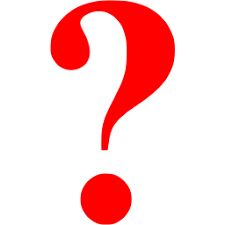 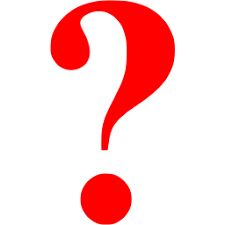 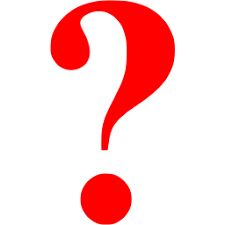 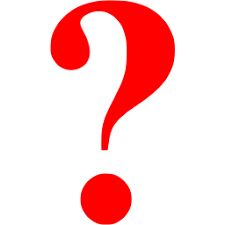